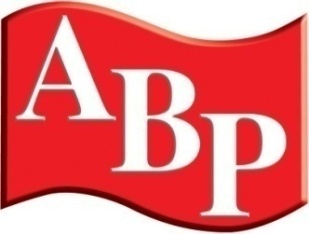 AudaStats Presentation
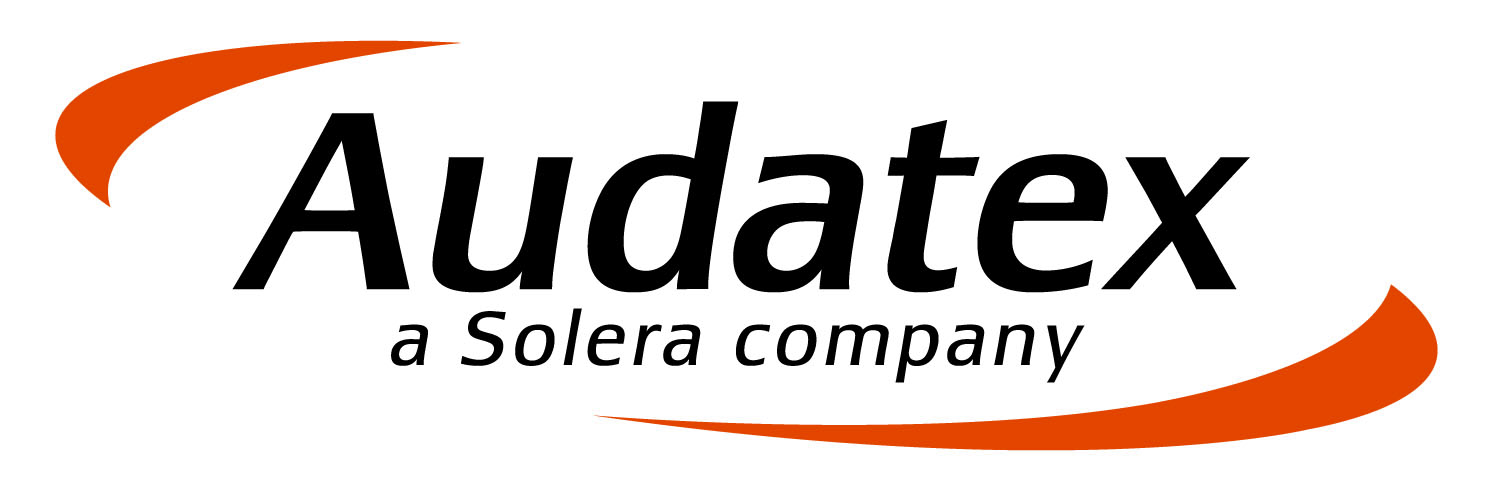 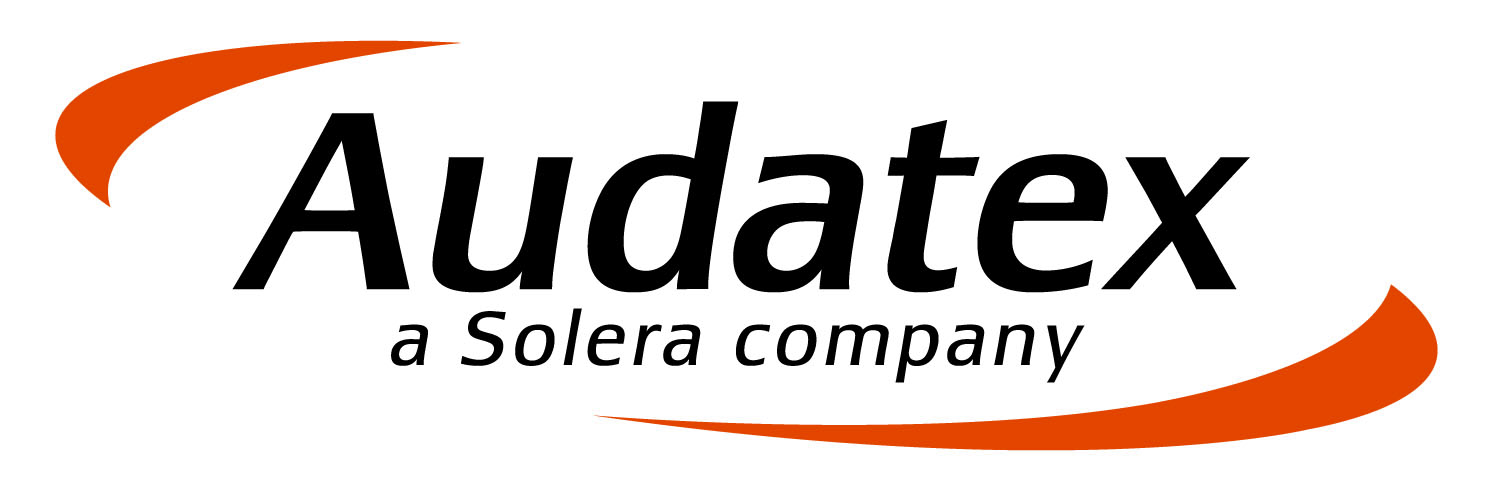 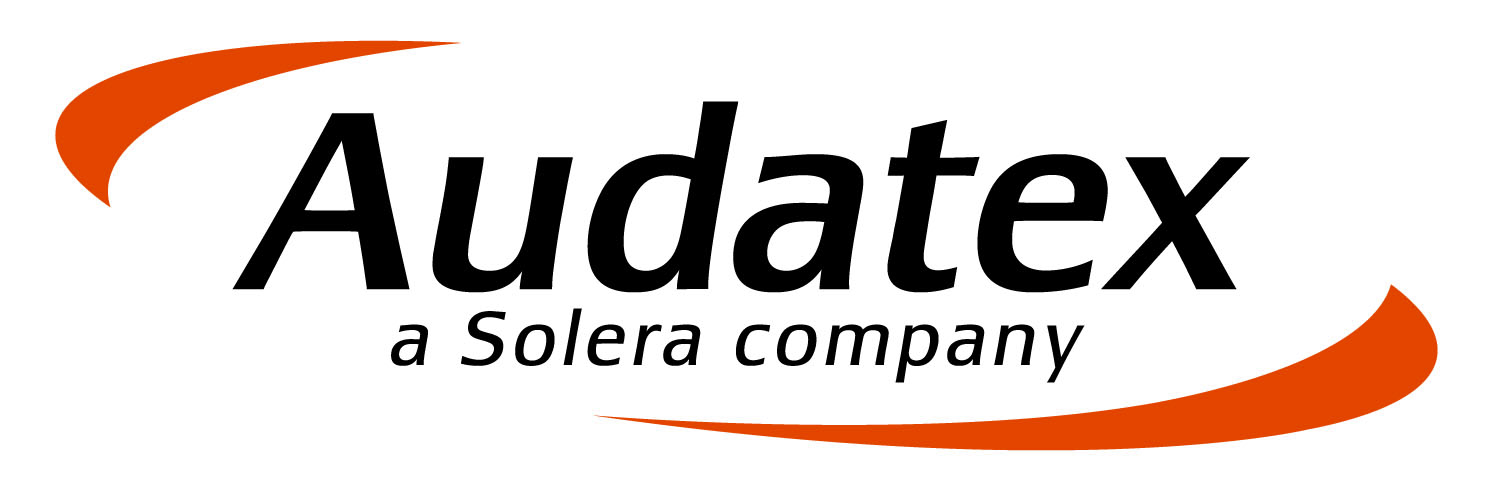 2016
AudaStats
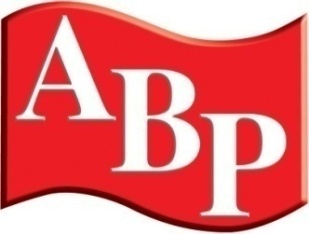 AudaStats
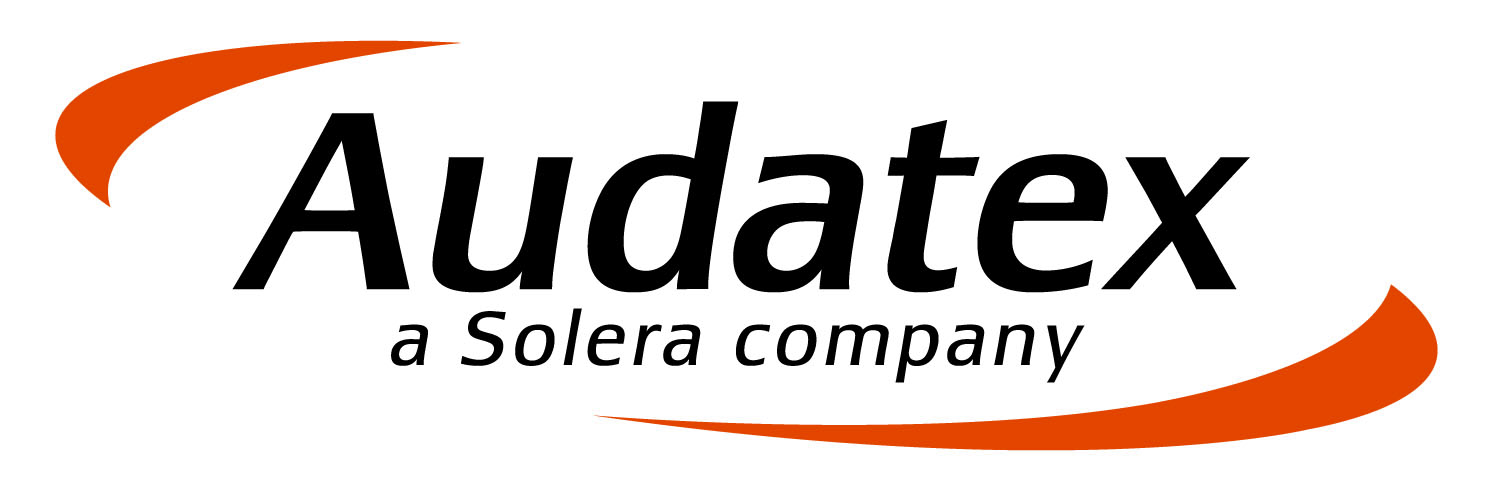 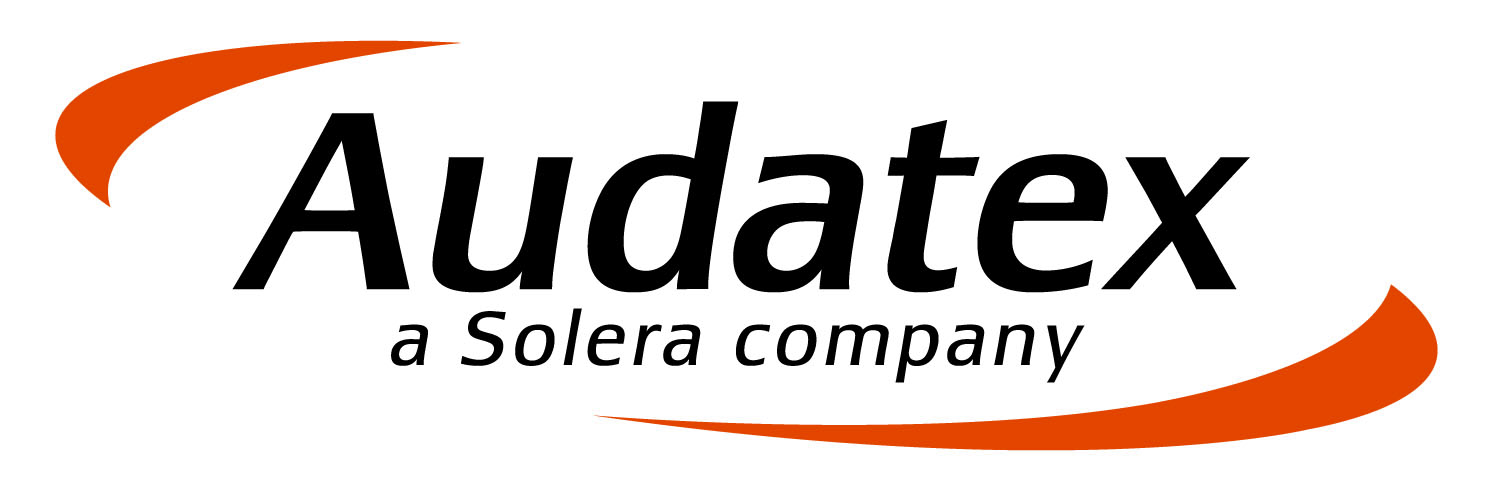 Exclusive access to Audatex UK data
 Over 20 million assessments in last 10 years
Covers all full assessments - final calculation
 Excludes MACE or TTS assessments
 Excludes estimates later made total losses
 Does NOT take into account overall discounts
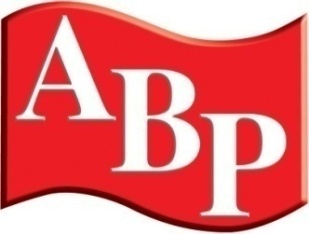 AudaStats
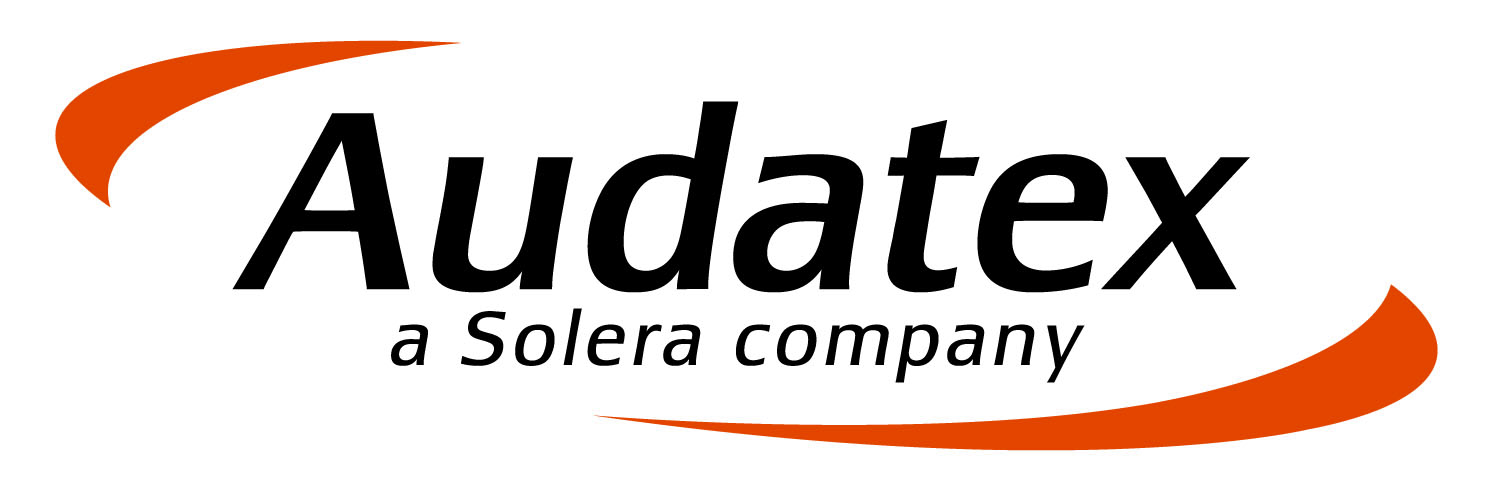 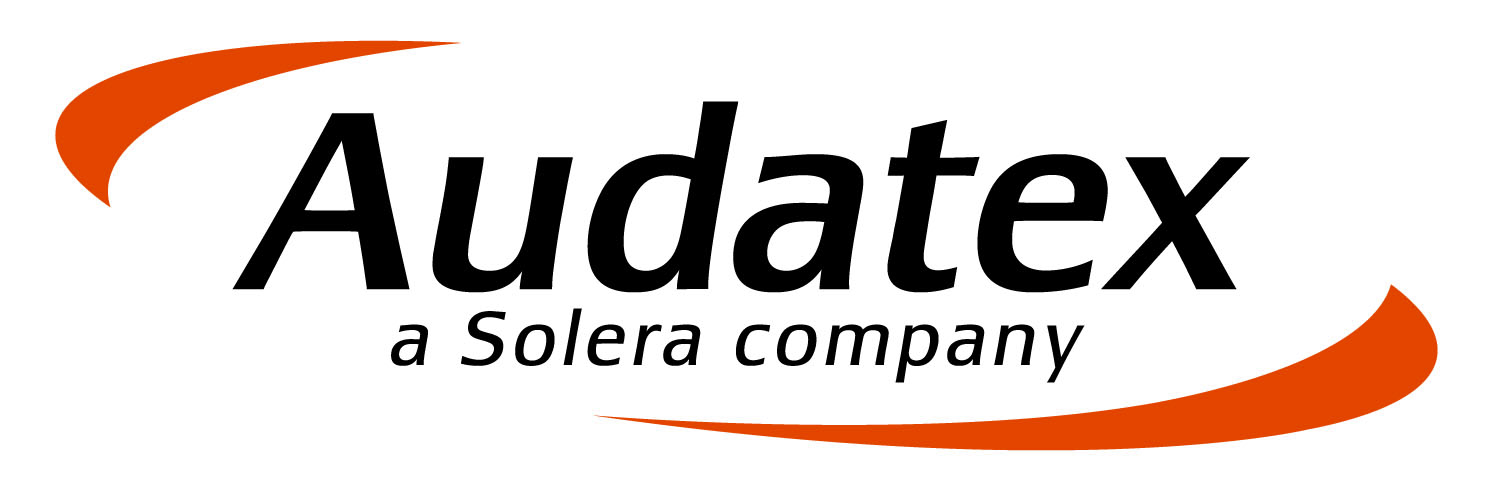 Average Audatex estimate 
in H1 2016 was £1,510
- 35.3% labour (£533)
- 21.0% paint  (£317)
- 43.3=7% parts  (£660)

Average of 15.95 hours per job

Average hourly rate £33.11 hr
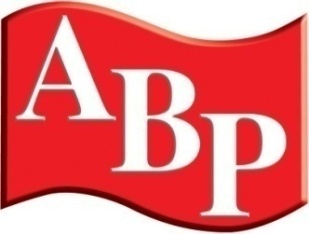 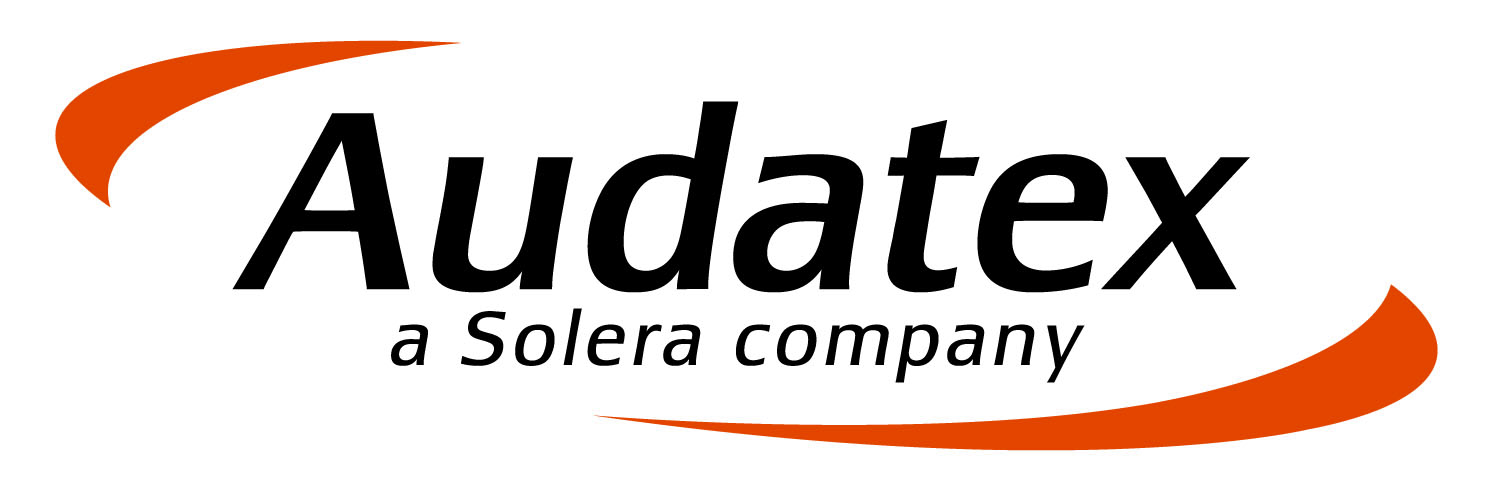 AudaStatsEstimate  Content
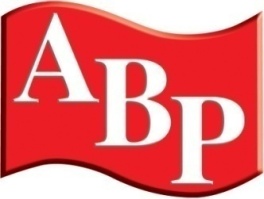 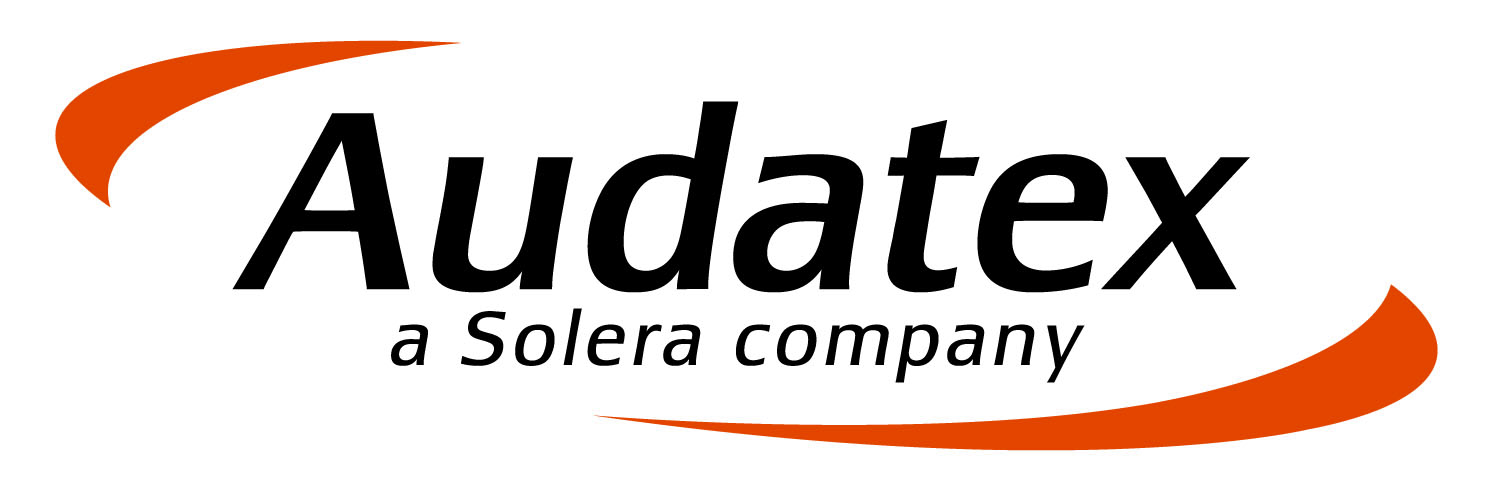 AudaStatsEstimate Content
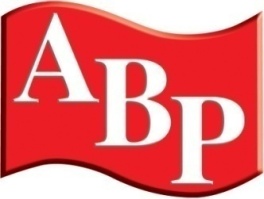 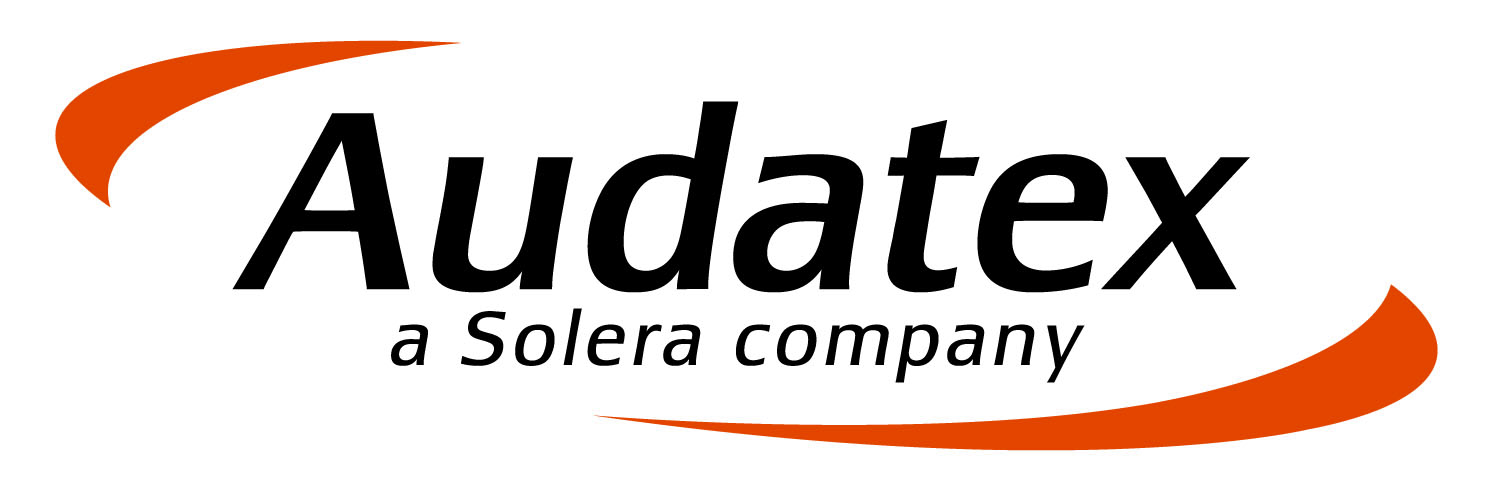 AudaStatsEstimate Content
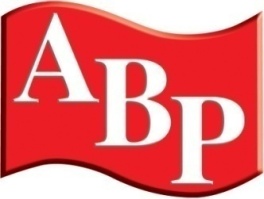 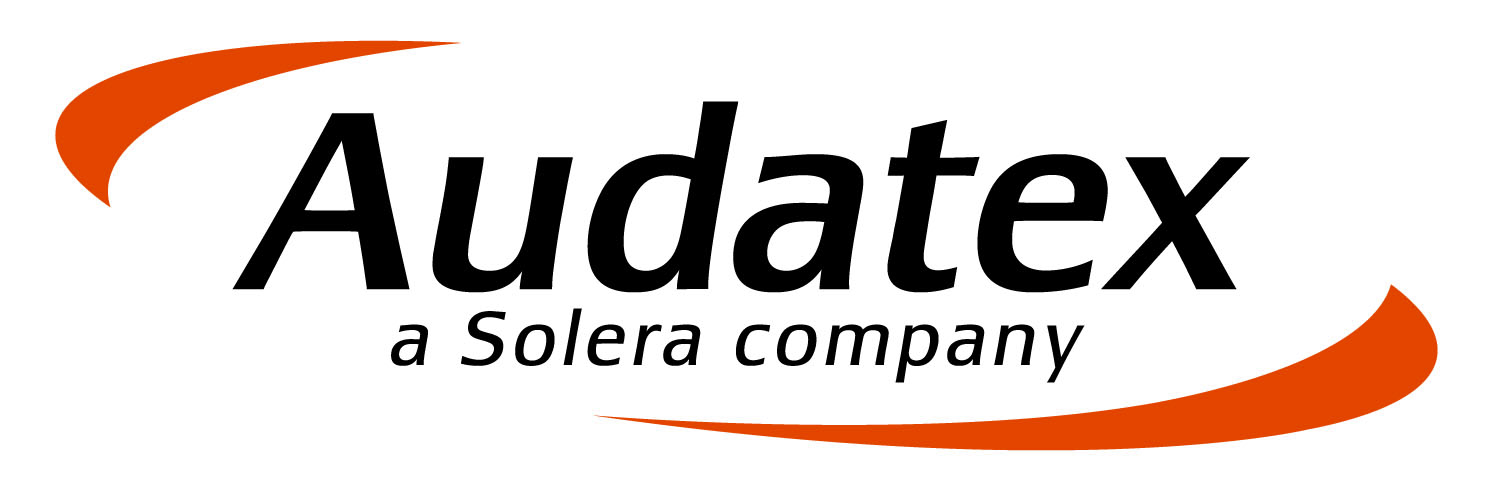 AudaStatsLabour element
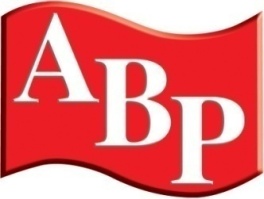 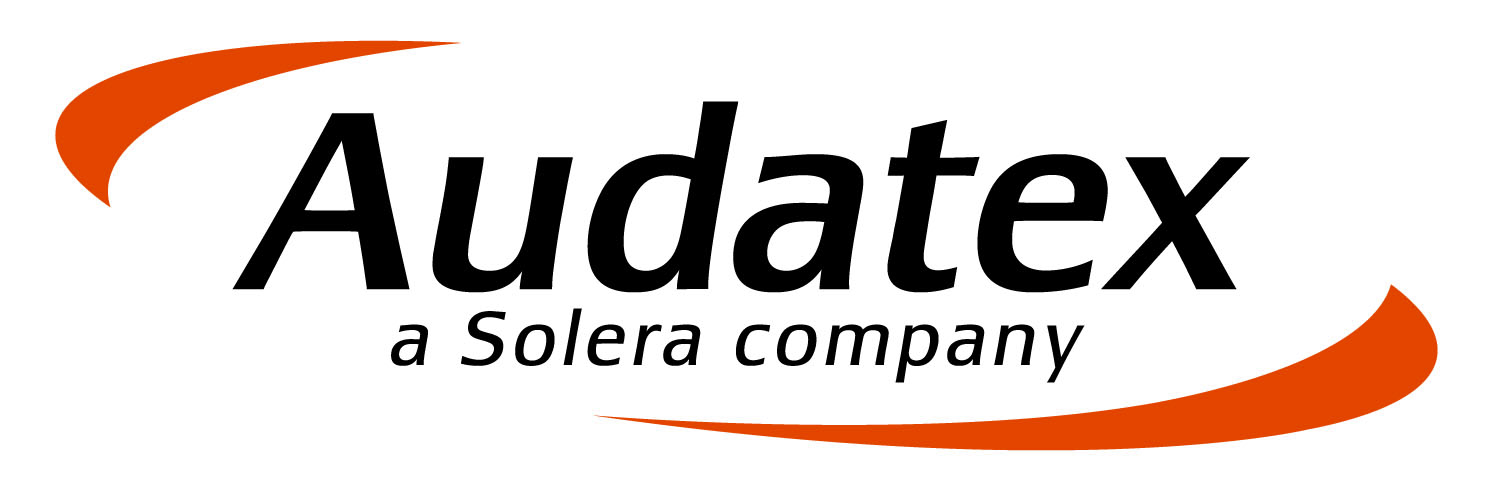 AudaStatsOpinion Labour
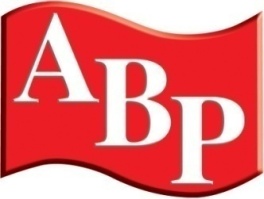 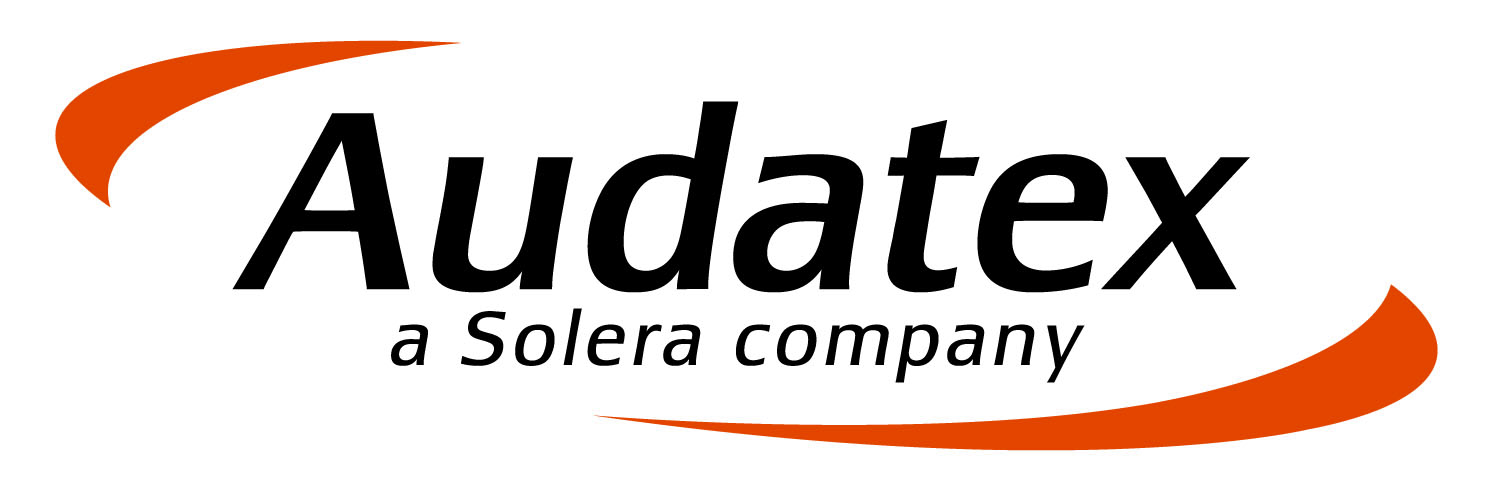 AudaStatsPaint & Materials
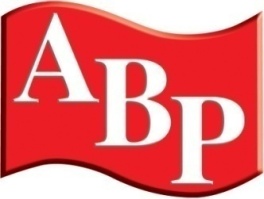 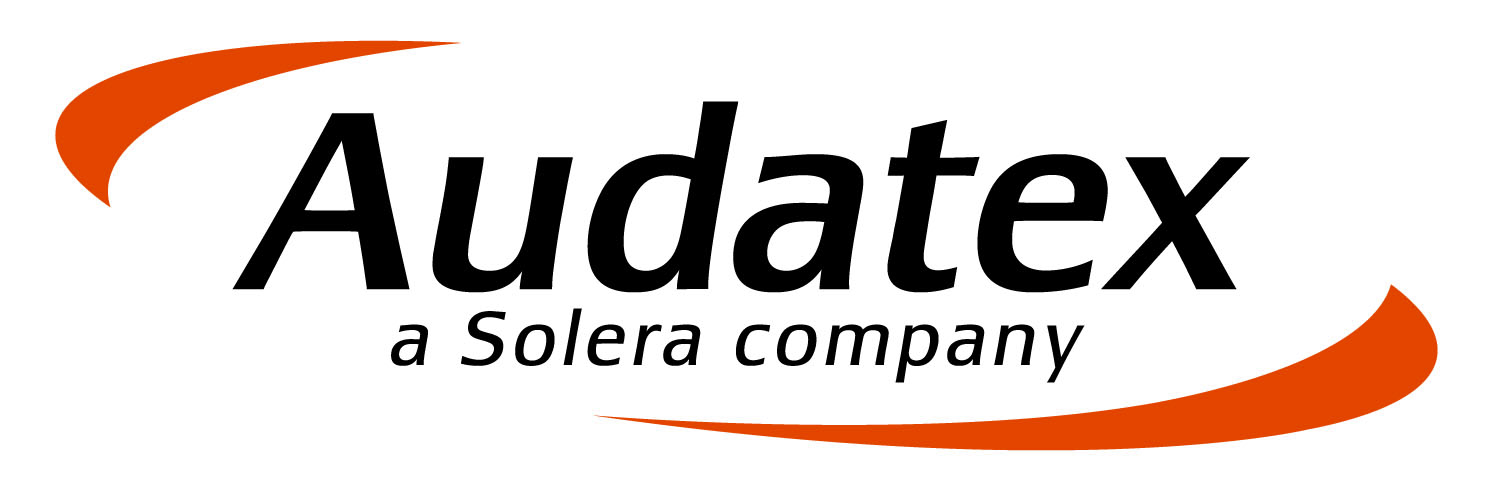 AudaStatsParts Element
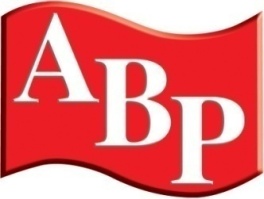 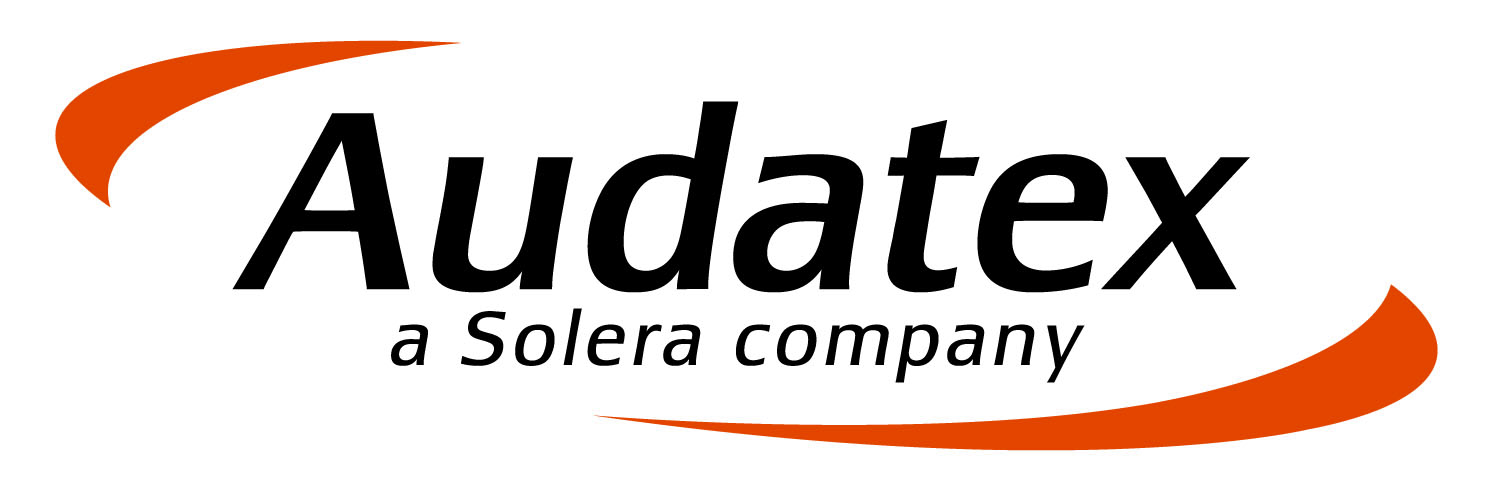 AudaStatsImages
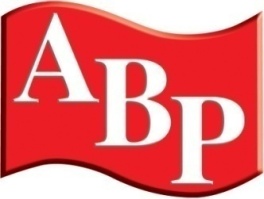 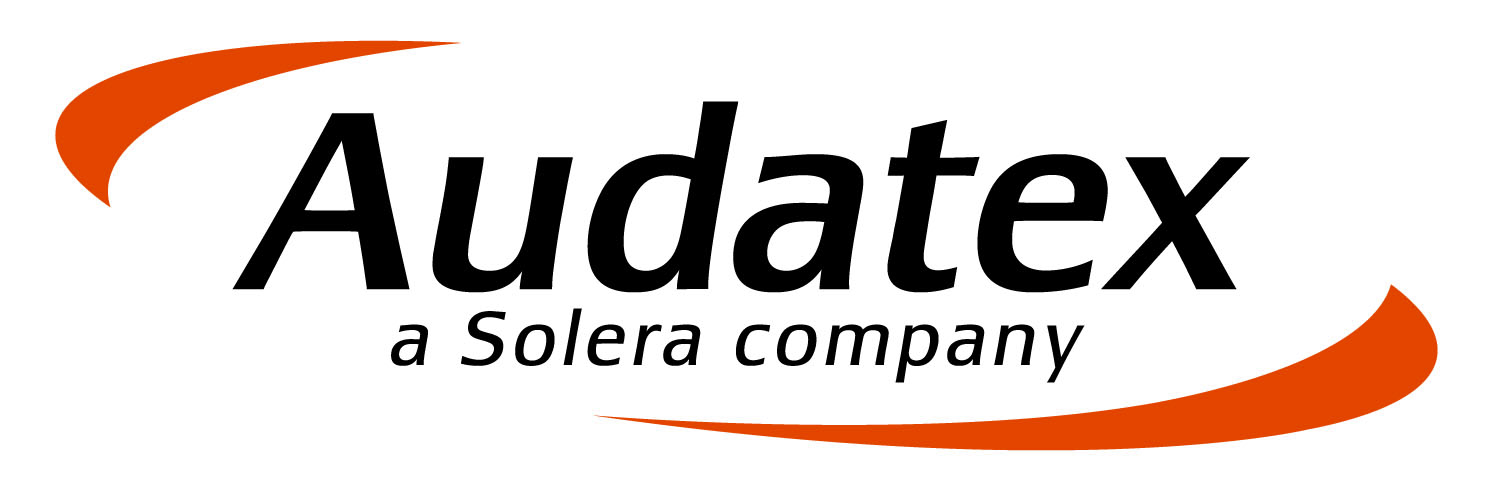 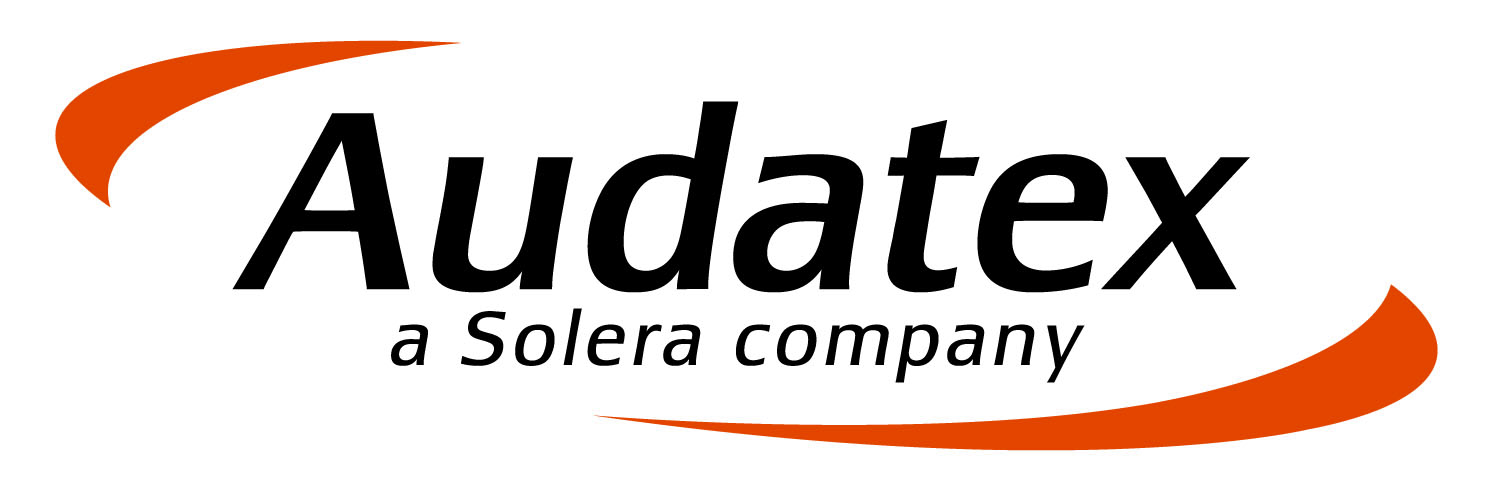 That was
2016
AudaStats
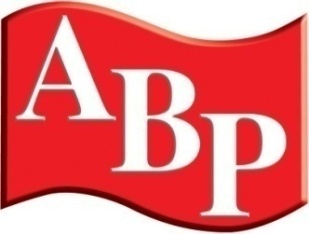